Bodypack Receiver
EA-901B
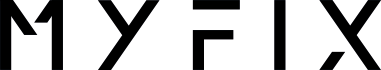 In Ear Monitoring System
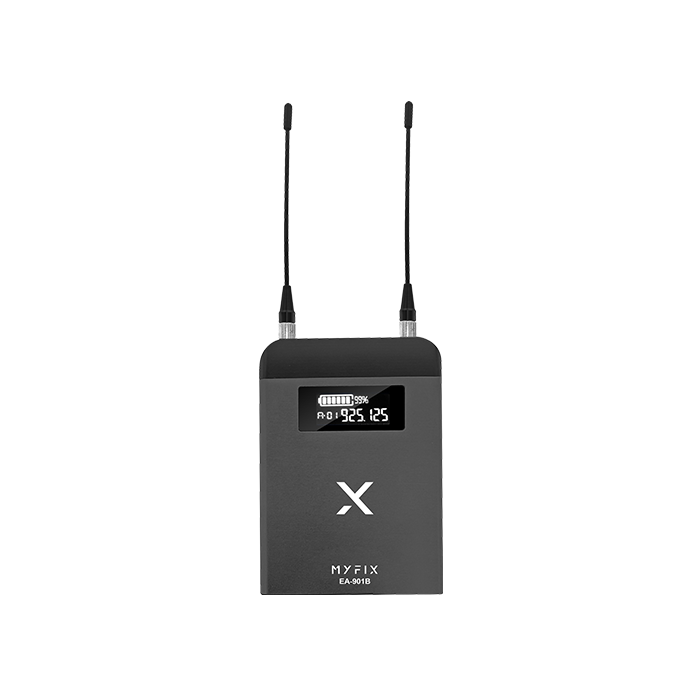 FEATURE
강화 스틸 바디로 뛰어난 내구성 및 안전 보호 설계
듀얼 SMA 안테나는 원거리에도 안정적인 RF 수신
배터리 잔량, 그룹, 주파수 등 체크 가능한 LCD 창
디지털 볼륨으로 세밀한 볼륨 조정
SPECIFICATION
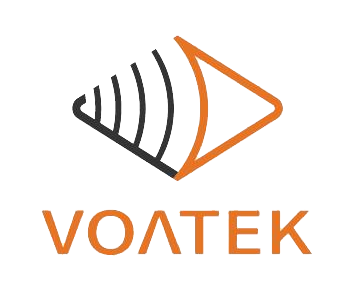 경기도 성남시 분당구 판교로 723(분당테크노파크) B동 604-2호  
TEL  : 031-709-1061 / FAX : 031-709-1062